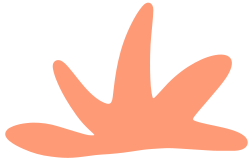 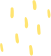 CHÀO MỪNG CÁC EM ĐẾN VỚI BÀI HỌC NGÀY HÔM NAY!
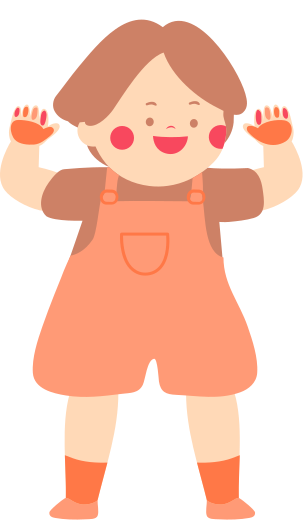 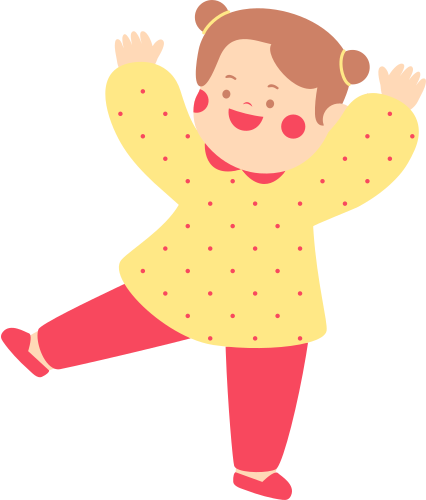 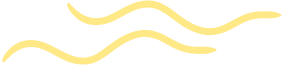 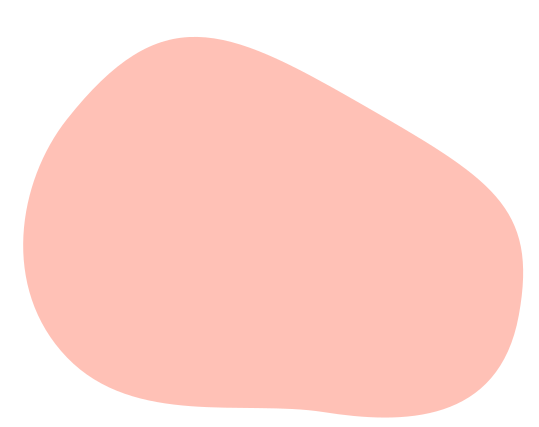 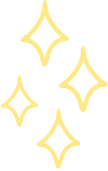 KHỞI ĐỘNG
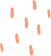 Hãy hoàn thành bảng khảo sát sau:
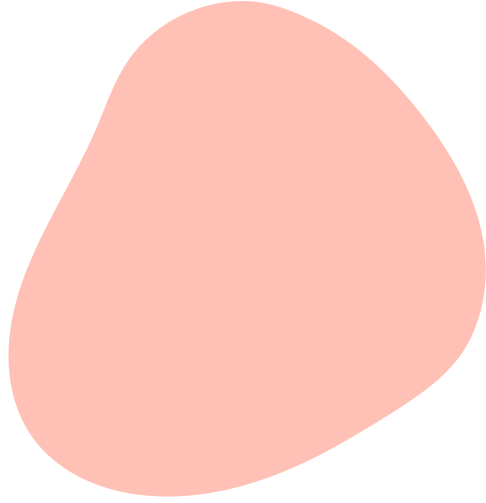 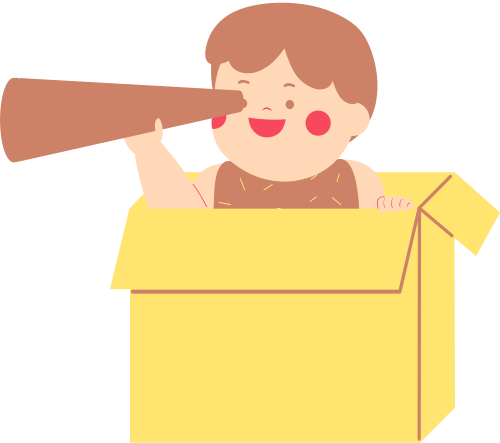 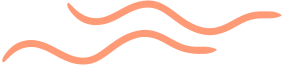 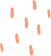 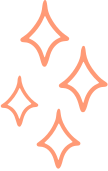 BÀI 9
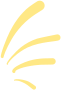 KỂ LẠI MỘT TRẢI NGHIỆM ĐÁNG NHỚ ĐỐI VỚI BẢN THÂN
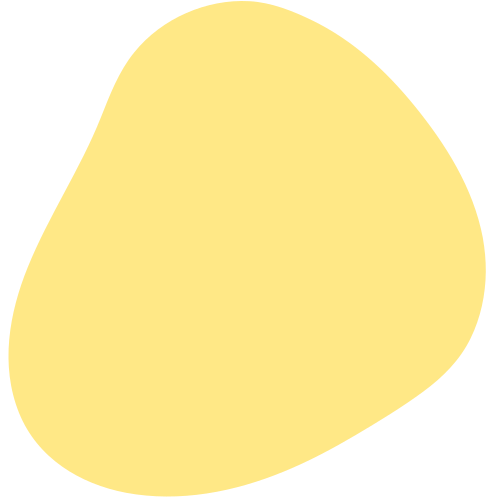 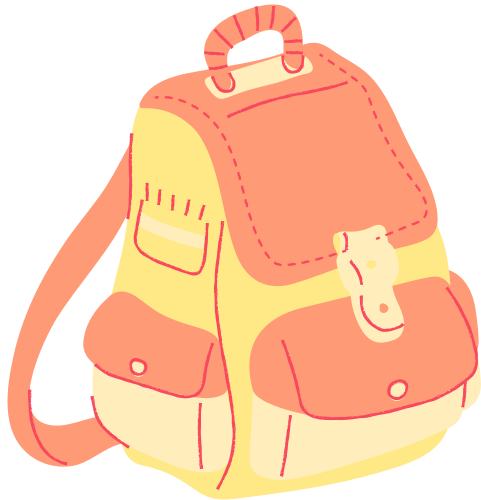 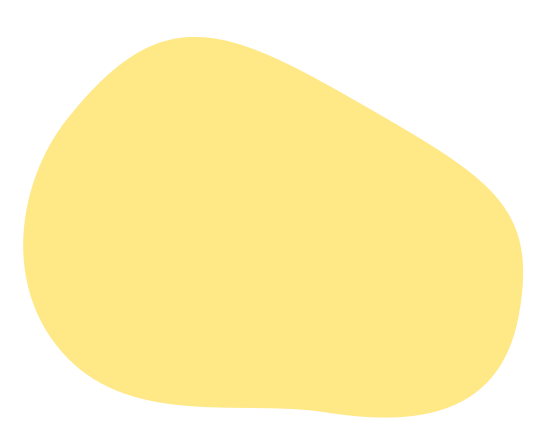 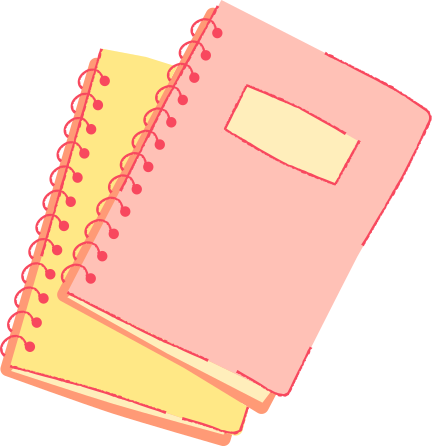 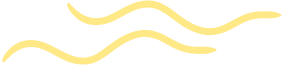 1. Chuẩn bị bài nói
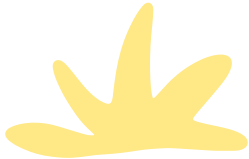 Xác định đề tài, người nghe, mục đích, không gian và thơi gian nói.
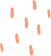 Bài nói nhằm mục đích gì? 
Người nghe là ai?
- Em chọn không gian nào để thực hiện bài nói (trình bày)?
- Em dự định trình bày trong bao nhiêu phút?
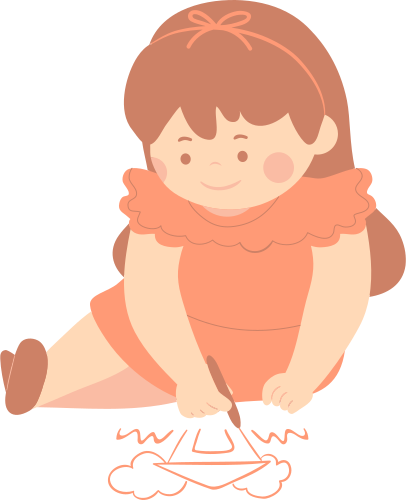 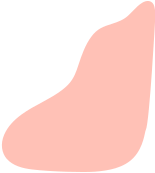 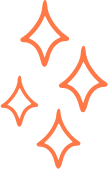 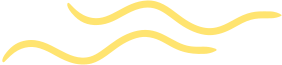 2. Tìm ý, lập dàn ý
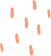 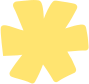 Đọc lại bài văn đã viết.
Xác định các ý sẽ nói.
Liệt kê các ý sẽ trình bày bằng cách gạch đầu dòng, diễn đạt bằng những từ/ cụm từ ngắn gọn trên những mảnh giấy ghi chép nhỏ (dạng giấy ghi chú).
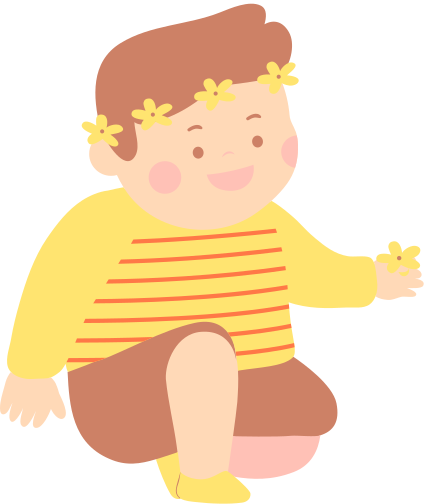 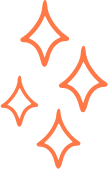 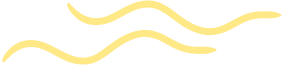 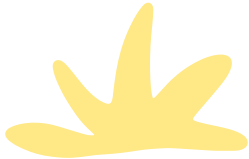 3. Luyện tập và trình bày
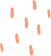 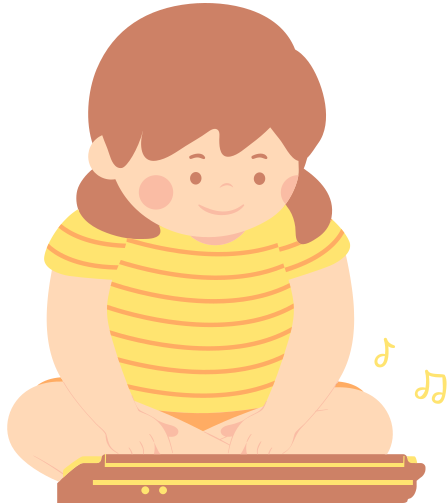 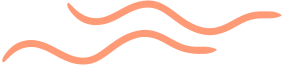 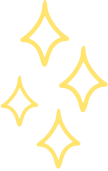 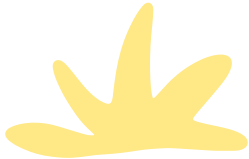 4. Trao đổi, đánh giá
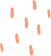 Bảng kiểm kĩ năng kể lại một trải nghiệm đáng nhớ đối với bản thân
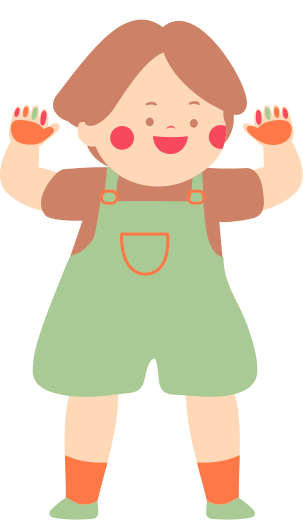 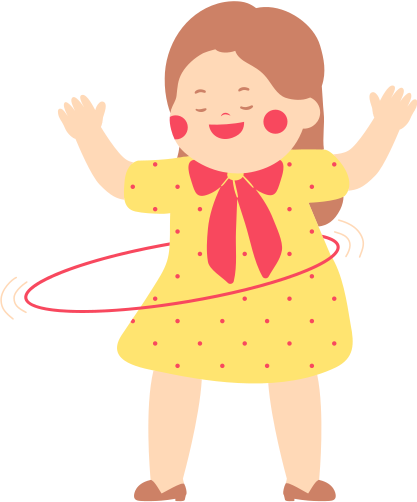 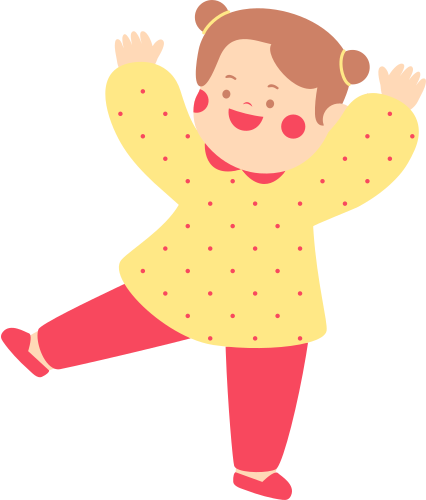 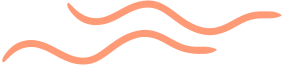 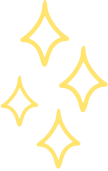 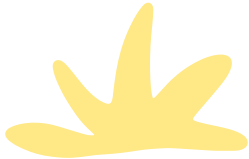 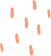 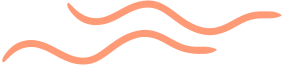 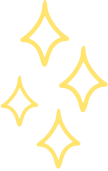 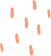 VẬN DỤNG
Thực hành nói và quay video.
Các nhóm góp ý và chỉnh sửa bài nói cho bạn trong nhóm.
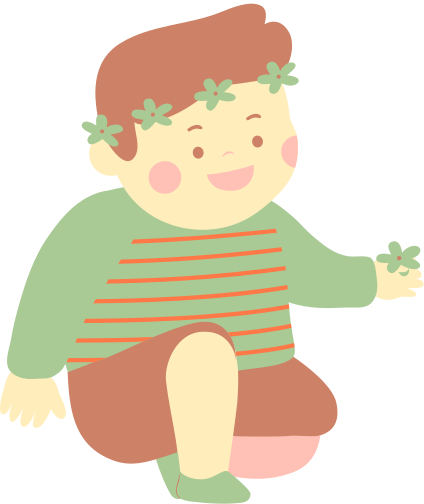 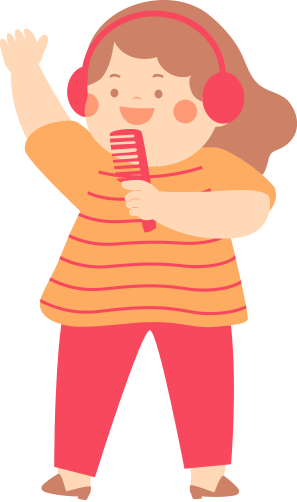 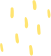 HƯỚNG DẪN VỀ NHÀ
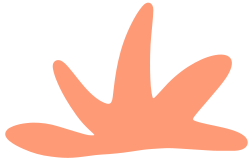 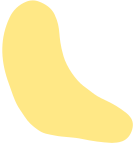 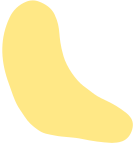 Tập luyện nói thêm ở nhà với nhiều dạng đề
Chuẩn bị bài mới: Ôn tập
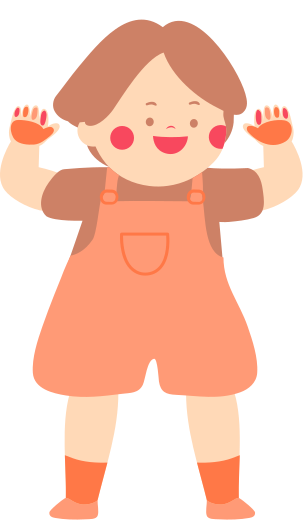 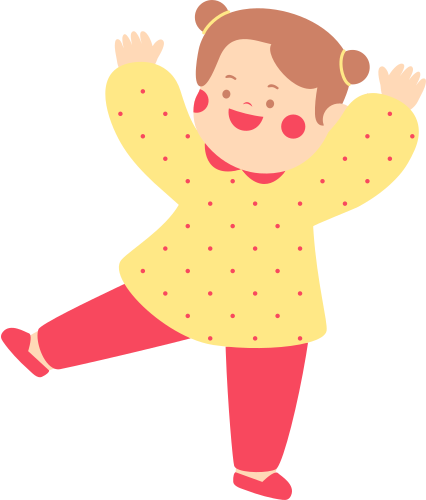 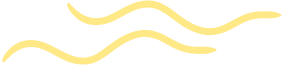 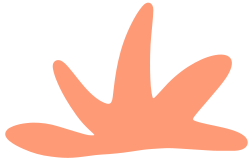 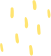 CẢM ƠN CÁC EM ĐÃ 
LẮNG NGHE BÀI GIẢNG!
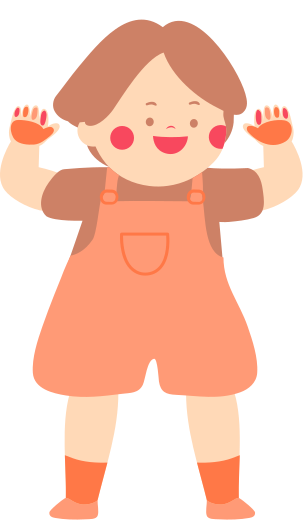 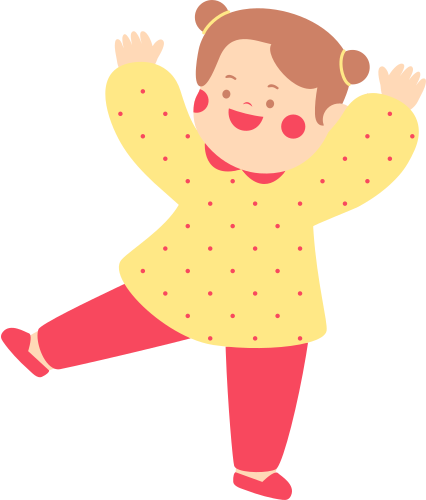 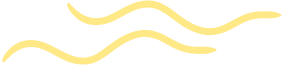